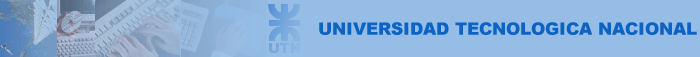 Historia
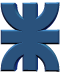 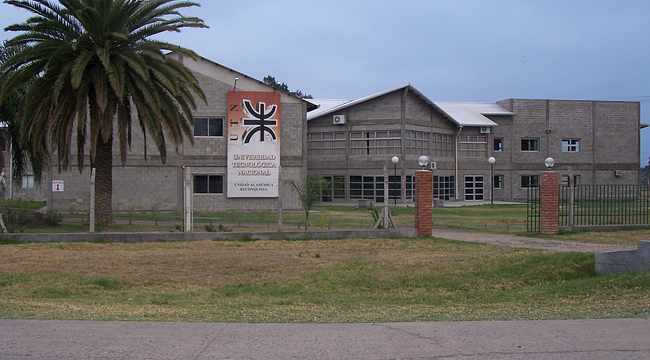 Universidad Tecnológica NacionalRegional Reconquista
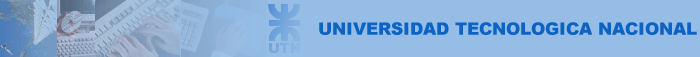 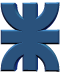 1986, 21 de Febrero
Nace por la demanda de capacitación universitaria en  la región, con Res. del Consejo Superior Universitario 28/26
1987, 24de Abril
comienza a funcionar, en la vieja escuela Industrial,
ofreciendo Ingeniería Electromecánica (6 años)
Acompaña en el funcionamiento la Fundación Unidad Académica Reconquista
 Integrada: por representantes de cada claustro de la
Universidad y empresarios de la ciudad
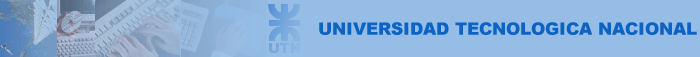 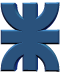 1989
Se traslada a la escuela Nº 6044
1993
Se establece en el edificio de las escuelas de Enseñanza Técnica Nº 461 y 462
1995
Se modifica el plan de estudios de
Ing. Electromecánica (5 años)
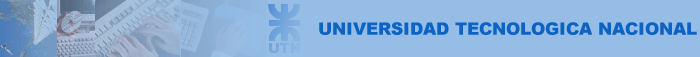 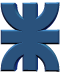 1996
Comienza a dictarse la carrera de grado:
Licenciatura en Administración Rural
Con el apoyo de la Soc. Rural, la comunidad y el protagonismo de los estudiantes.

Inicia la Educación a Distancia por convenio con otras universidades, ofreciendo:

     Cursos de formación y perfeccionamiento
      Carreras de pre-grado y grado
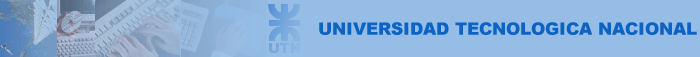 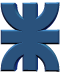 2003
Se incorpora otra carrera de pre grado
              Tecnicatura Superior en Programación


Se incorpora otra carrera de pre grado
Tecnicatura Superior en Higiene y Seguridad
 en el Trabajo
2008
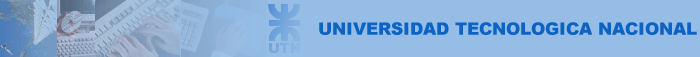 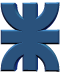 2007
La Casa cumple 20 años de presencia en el 
Norte de la Región Santafesina
El 5 de sept. se inaugura la primera etapa del edificio propio de la Regional Reconquista,  en el corazón del Parque Industrial de la ciudad.
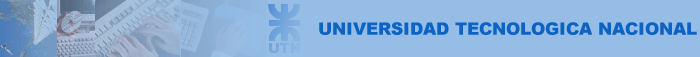 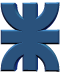 2008
Comienza a dictarse el Ciclo Lectivo 2008 en las
nuevas instalaciones de Parque Industrial.

Se aprueba la última etapa de construcción edilicia  con más aulas  y dos espacios para laboratorios.
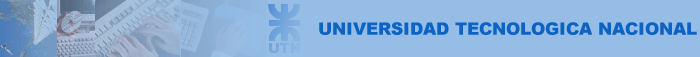 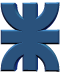 2009
En Septiembre por Resolución del                     Consejo Superior  Universitario    se transforma en
“FACULTAD REGIONAL RECONQUISTA”
La CONEAU,  acredita la carrera de
Ingeniería Electromecánica
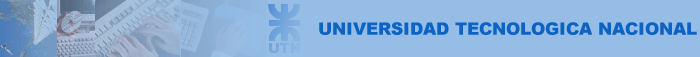 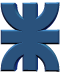 carreras 
que se Dictan en la actualidad
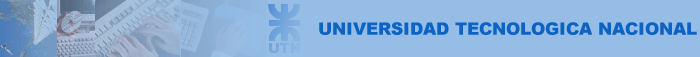 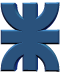 Ingeniería Electromecánica

Lic. en Administración Rural

Tecnicatura Sup. en Higiene y Seguridad en el Trabajo

Tecnicatura Superior en Mecatrónica
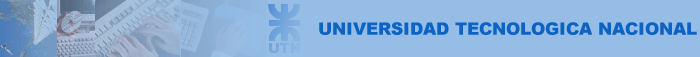 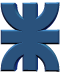 Sitio Web:
www.frrq.utn.edu.ar
Dirección:
Calle 44 Nº 1000 - Parque Industrial. (3560)
Reconquista - Santa Fe

(03482) 420-048
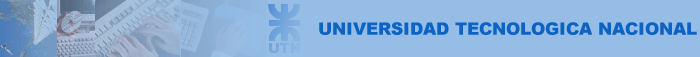 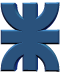 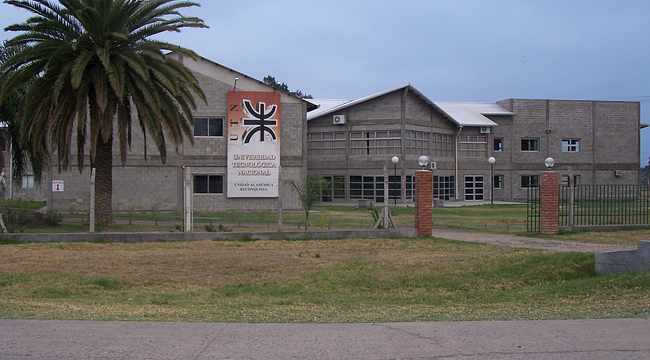 UTN Regional Reconquista